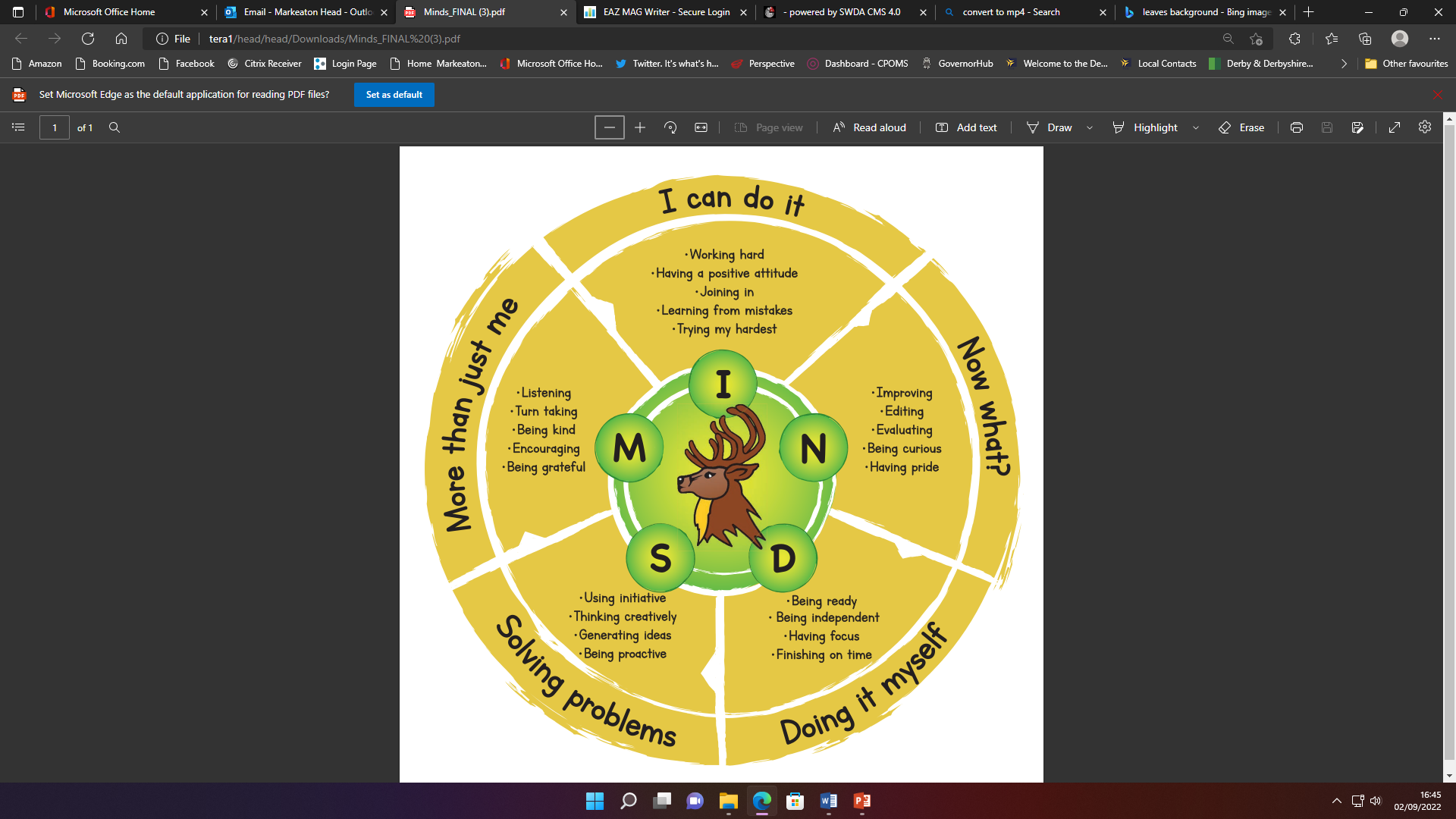 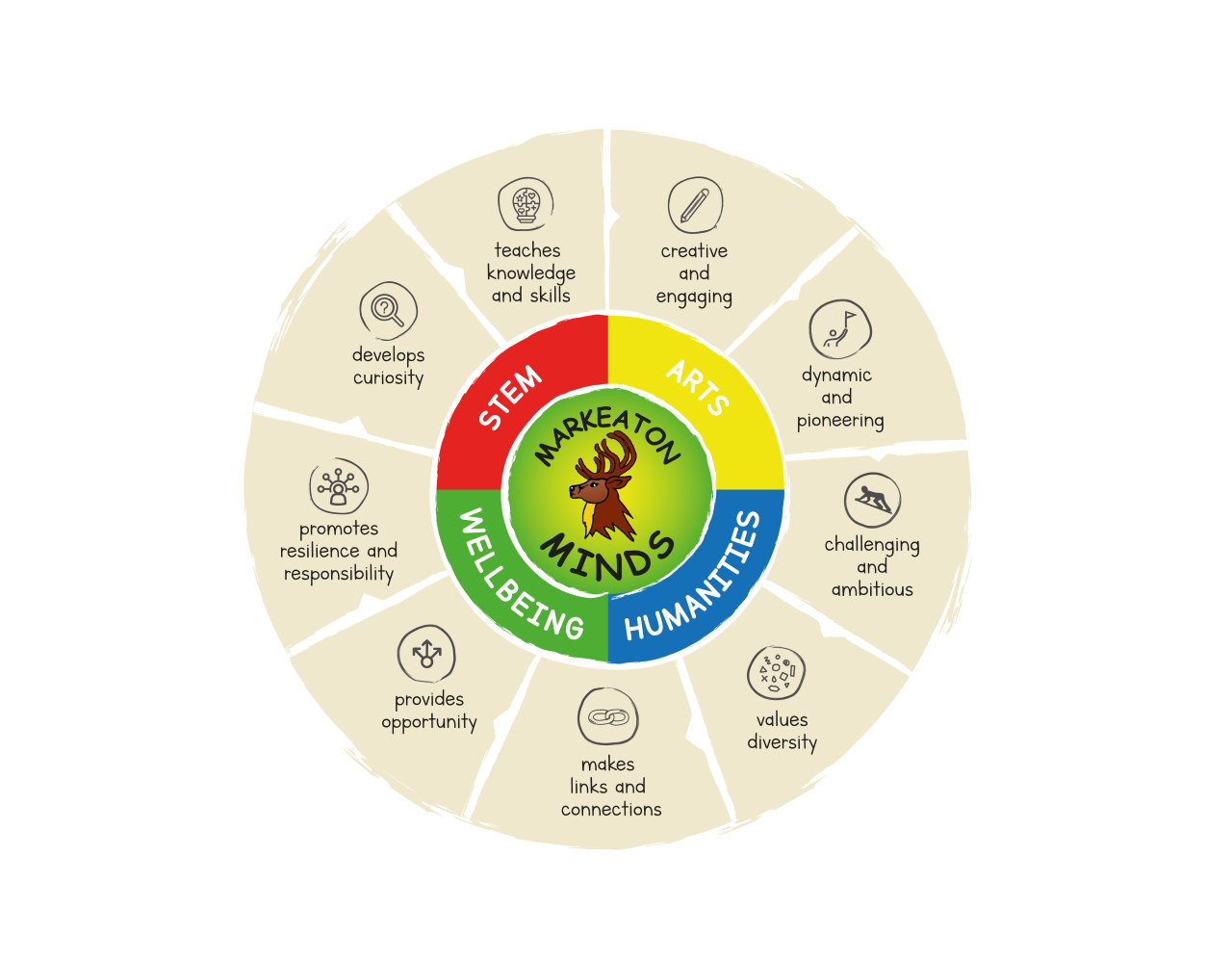 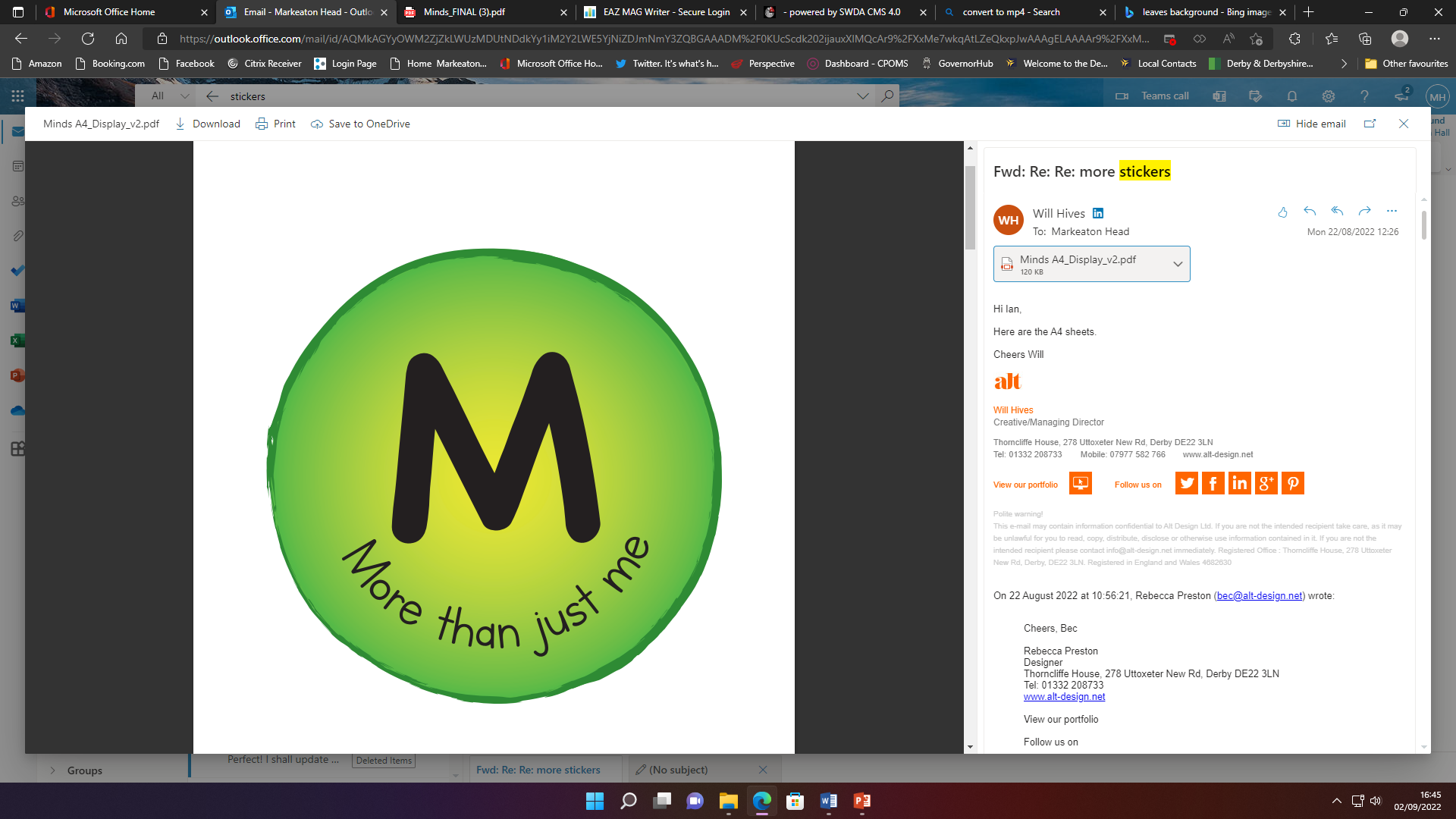 Stickers
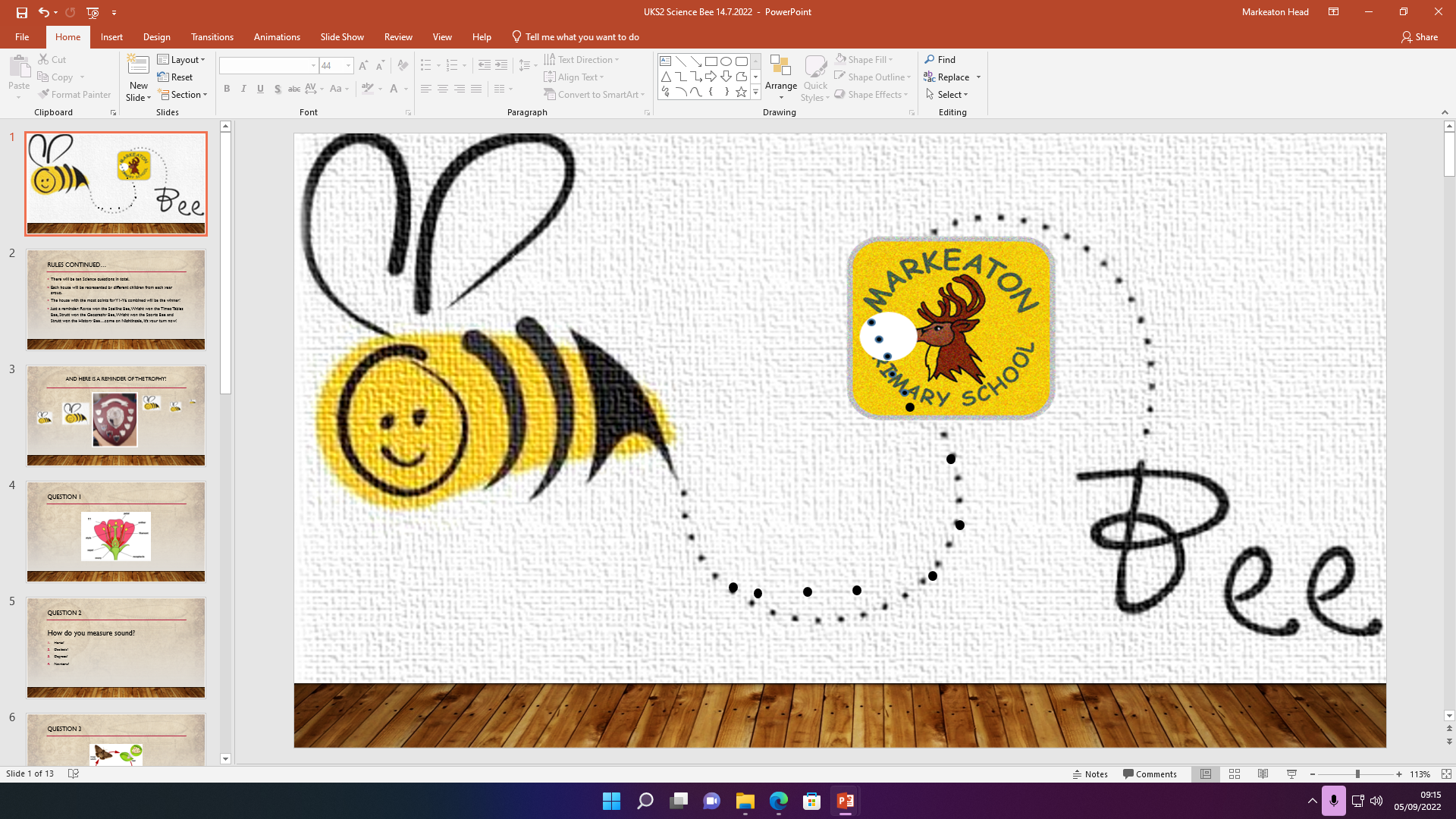 Any ideas?  So far we have had spelling, capital cities, History, Times Tables, Science and Sport
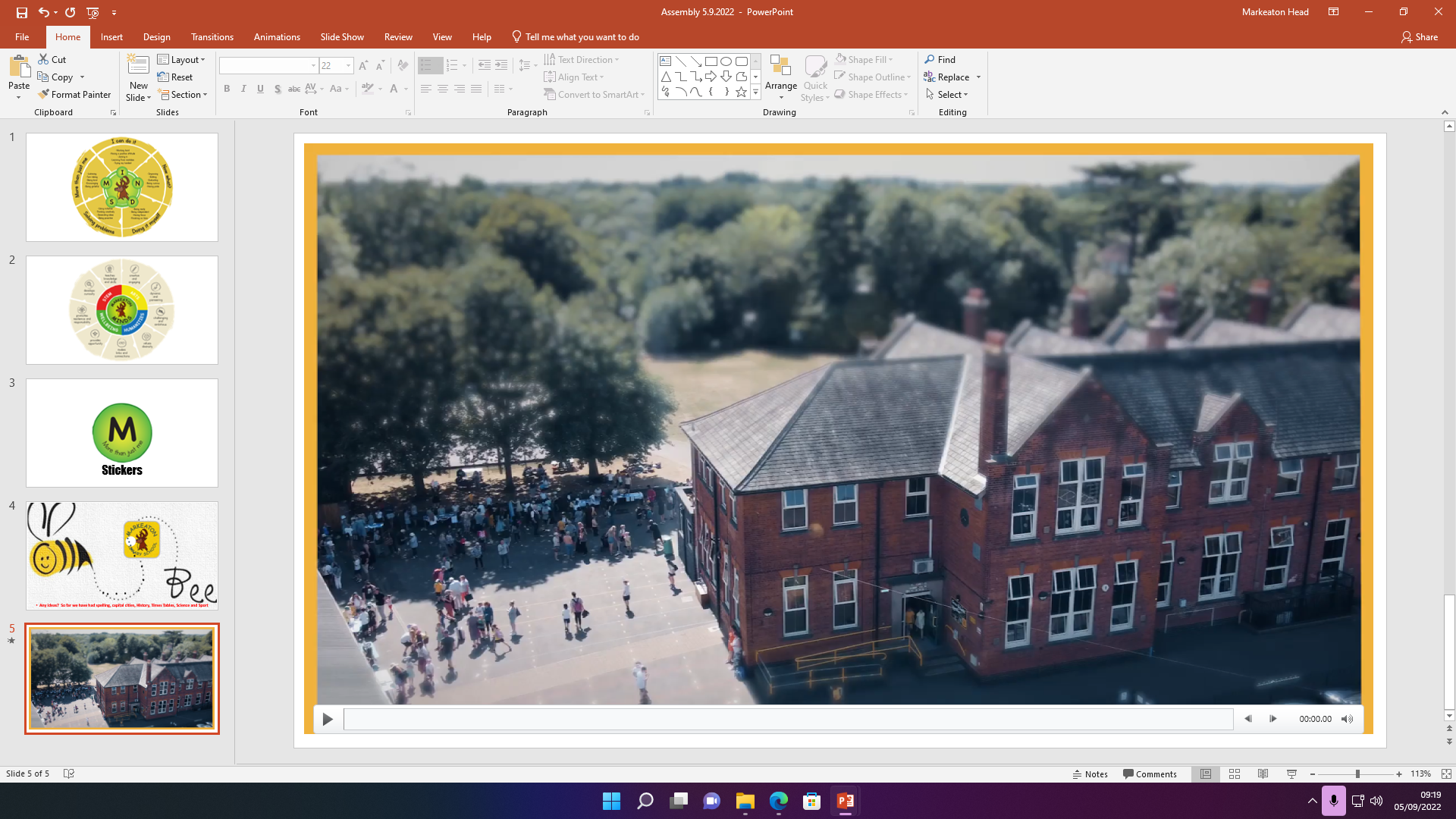